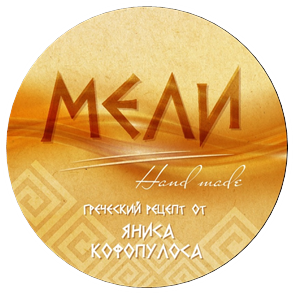 Сладости ручной работы
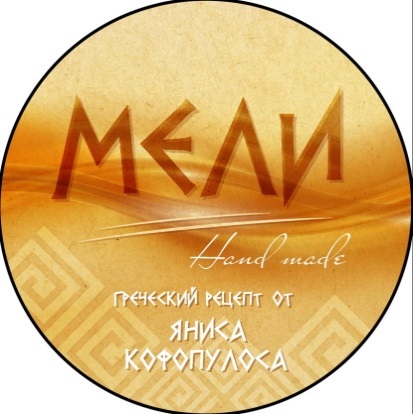 Доставка - 200 рублей по Москве, 300 рублей по МО
Минимальный заказ – от 1000 рублей.
Заказы принимаются минимум за два дня до осуществления доставки.
Для заказов свыше 11 кг. предоставляется 10% скидка.
Заказы принимаются ежедневно по телефону 8 916 717 59 52 – Малышева Людмила или на geminils@rambler.ru
Специальные тарифы для компаний!
Формируем подарочные корзины по вашим запросам!